Estimating species tree
Qinwen Xue
Conception
Species tree: phylogeny that displays a sequence of speciation events
Gene tree: phylogenetic history for an individual gene, that evolves “within” the speciation process
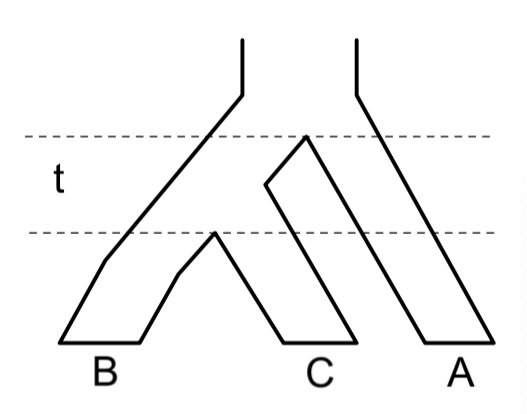 Conception
Species tree: phylogeny that displays a sequence of speciation events
Gene tree: phylogenetic history for an individual gene, that evolves “within” the speciation process
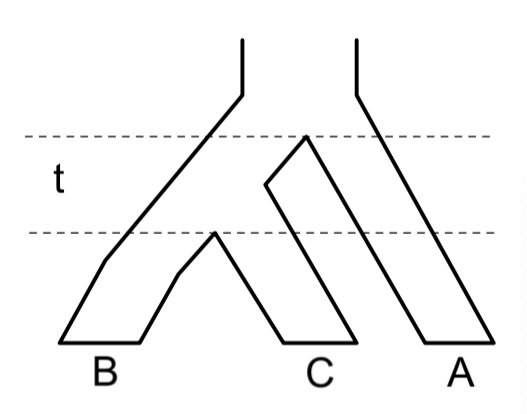 Speciation events
Conception
Species tree: phylogeny that displays a sequence of speciation events
 Gene tree: phylogenetic history for an individual gene, that evolves “within” the speciation process
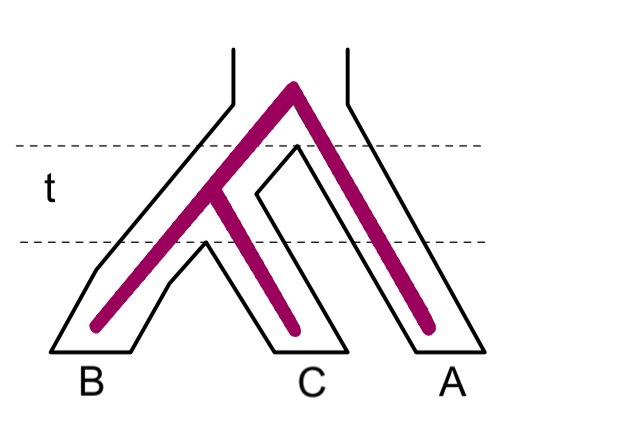 Conception
Species tree: phylogeny that displays a sequence of speciation events
 Gene tree: phylogenetic history for an individual gene, that evolves “within” the speciation process
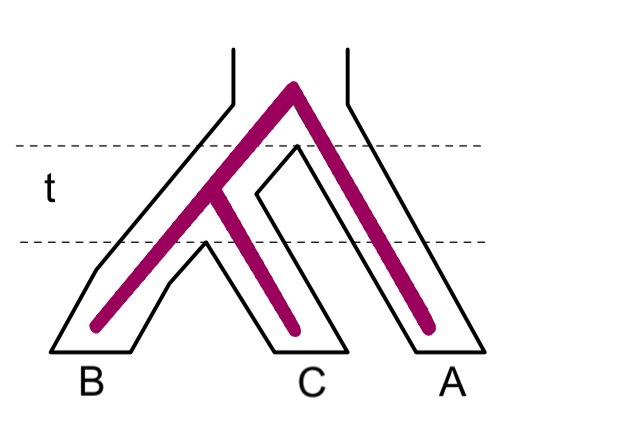 Coalescent events
Conception
Species tree: phylogeny that displays a sequence of speciation events
Gene tree: phylogenetic history for an individual gene, that evolves “within” the speciation process
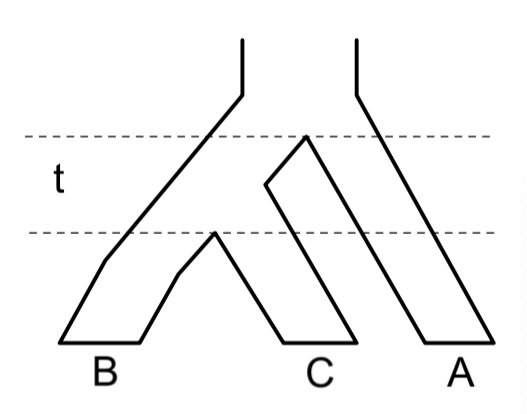 Ancestral polymorphism and species trees
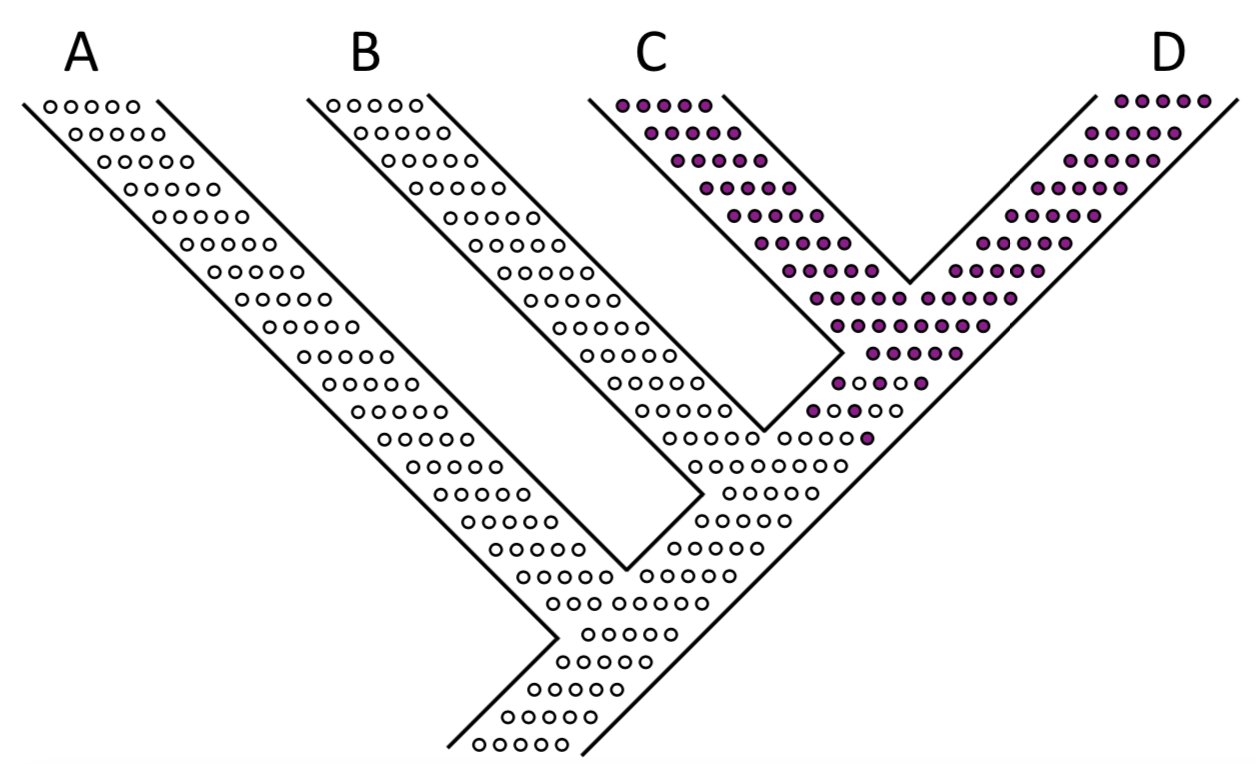 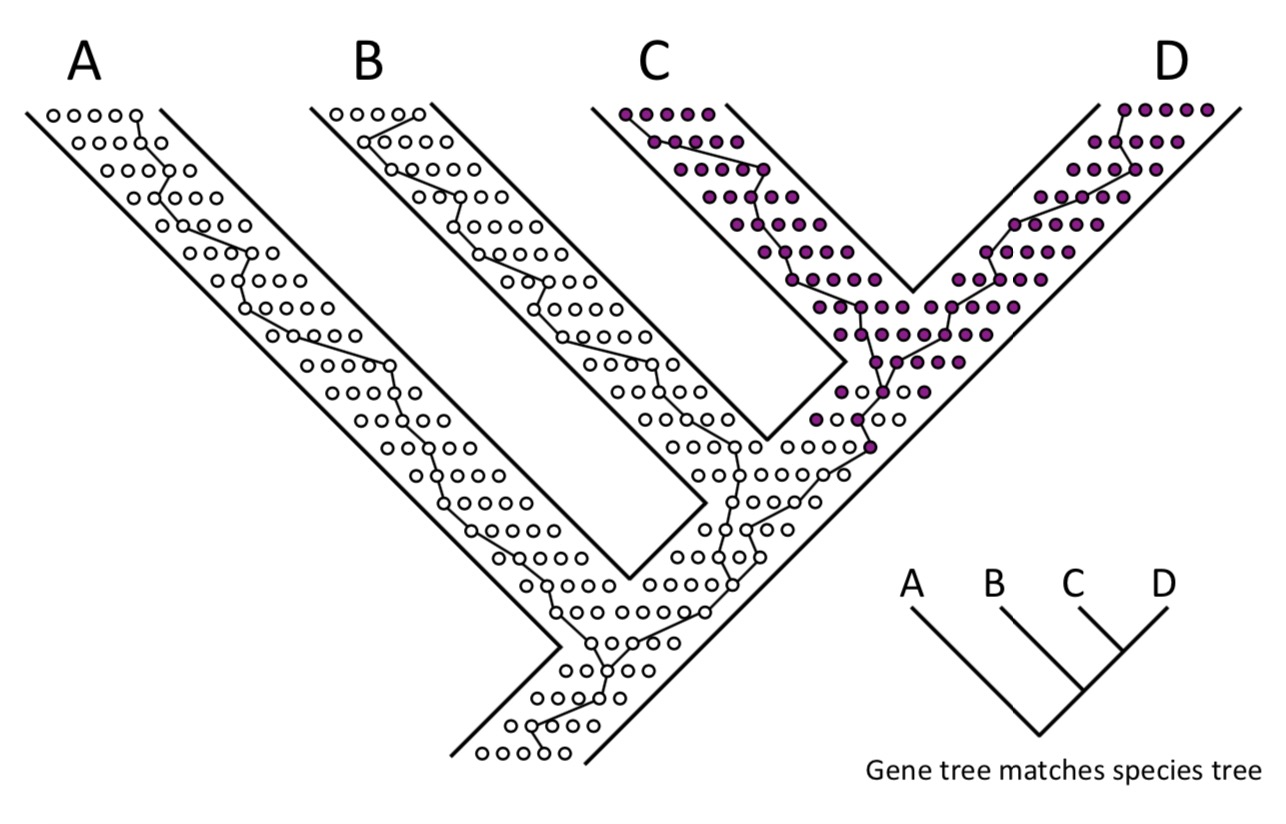 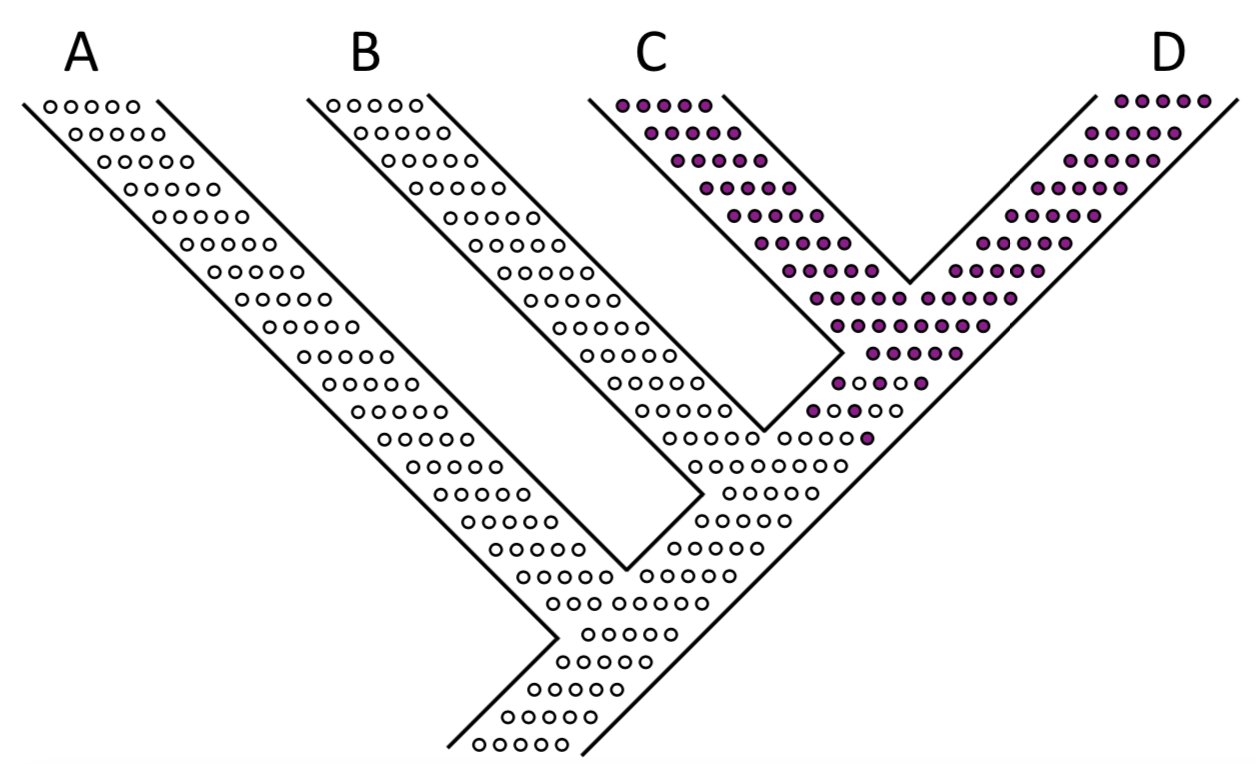 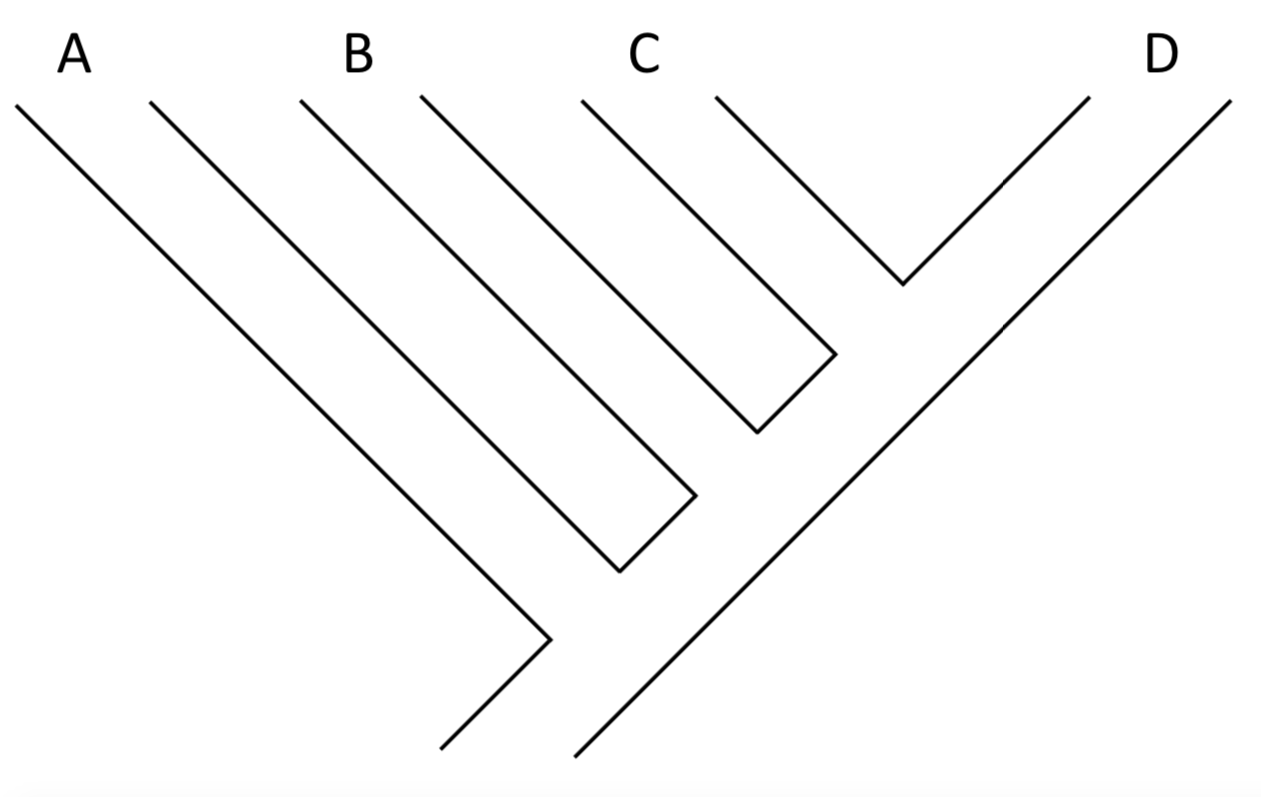 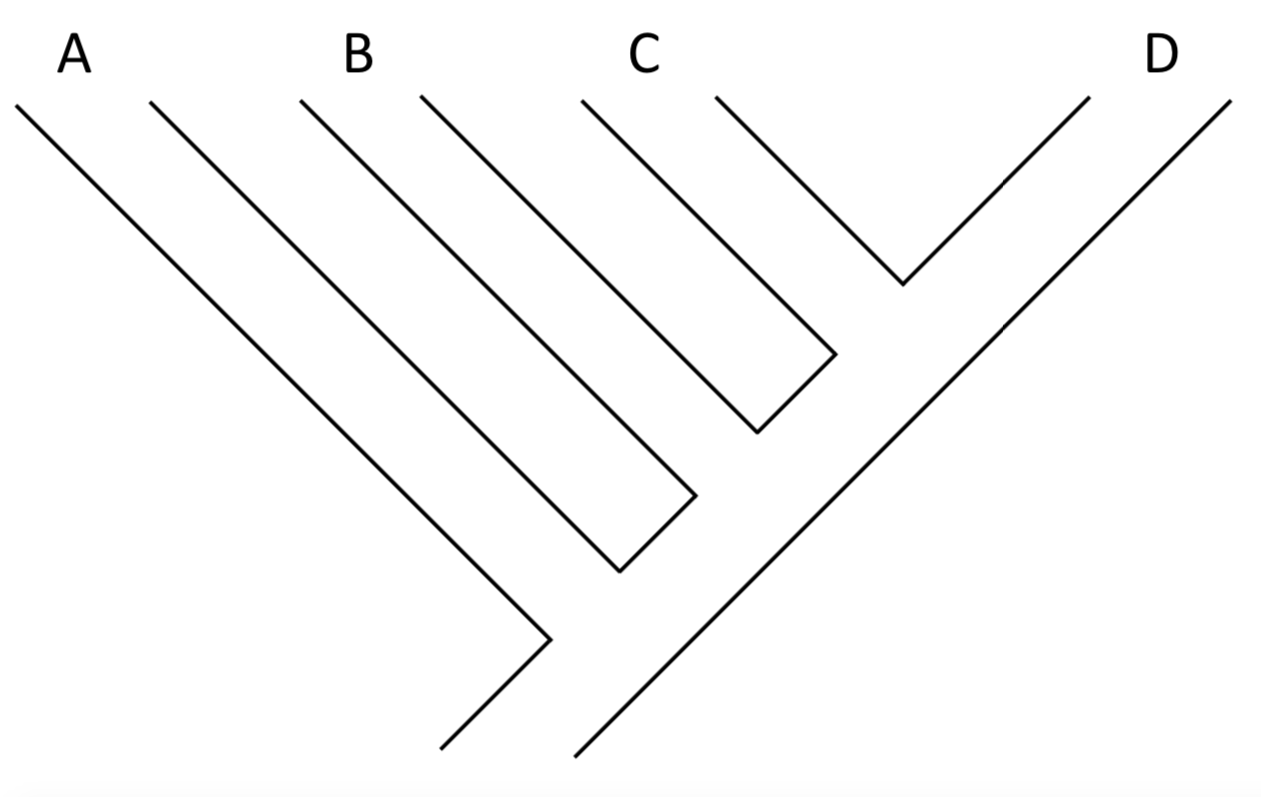 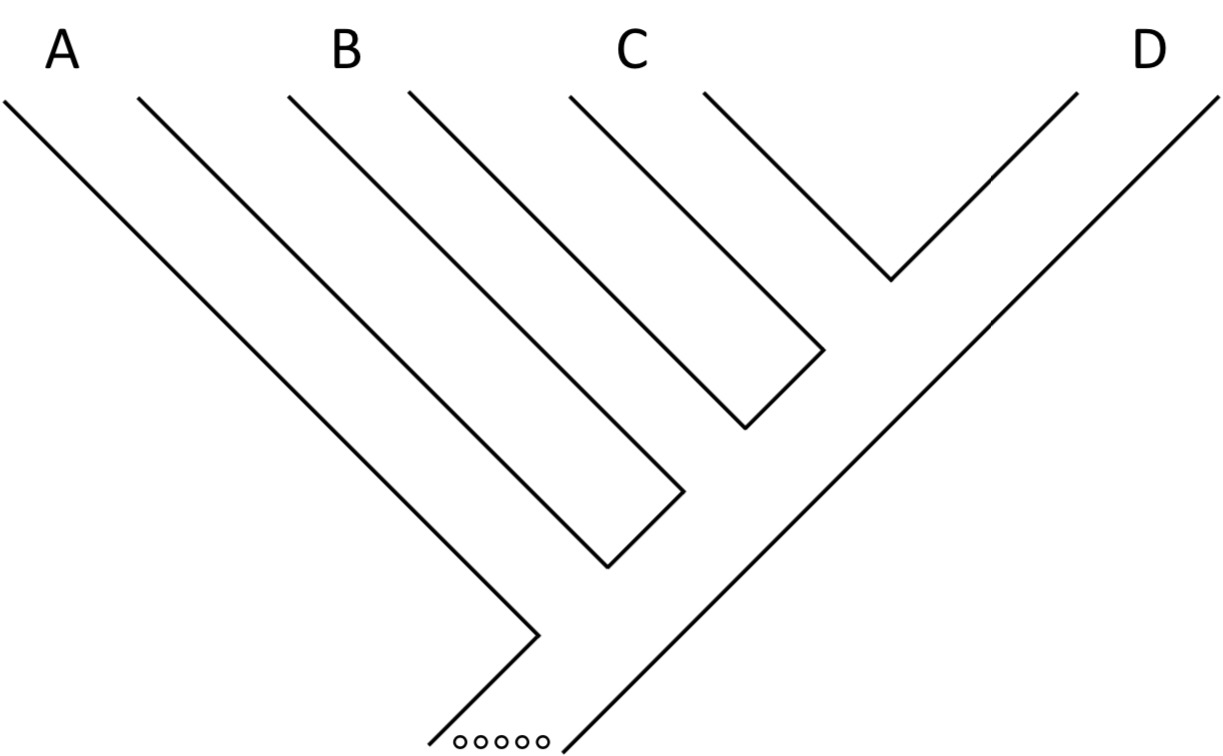 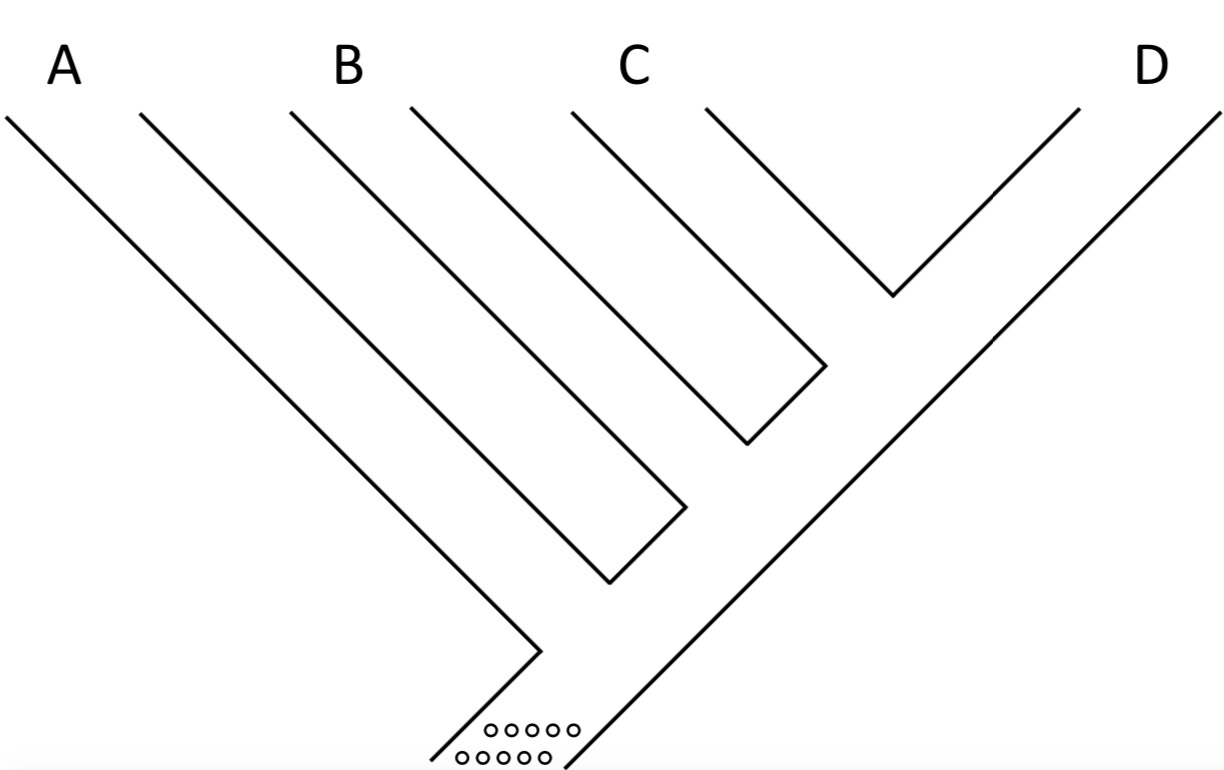 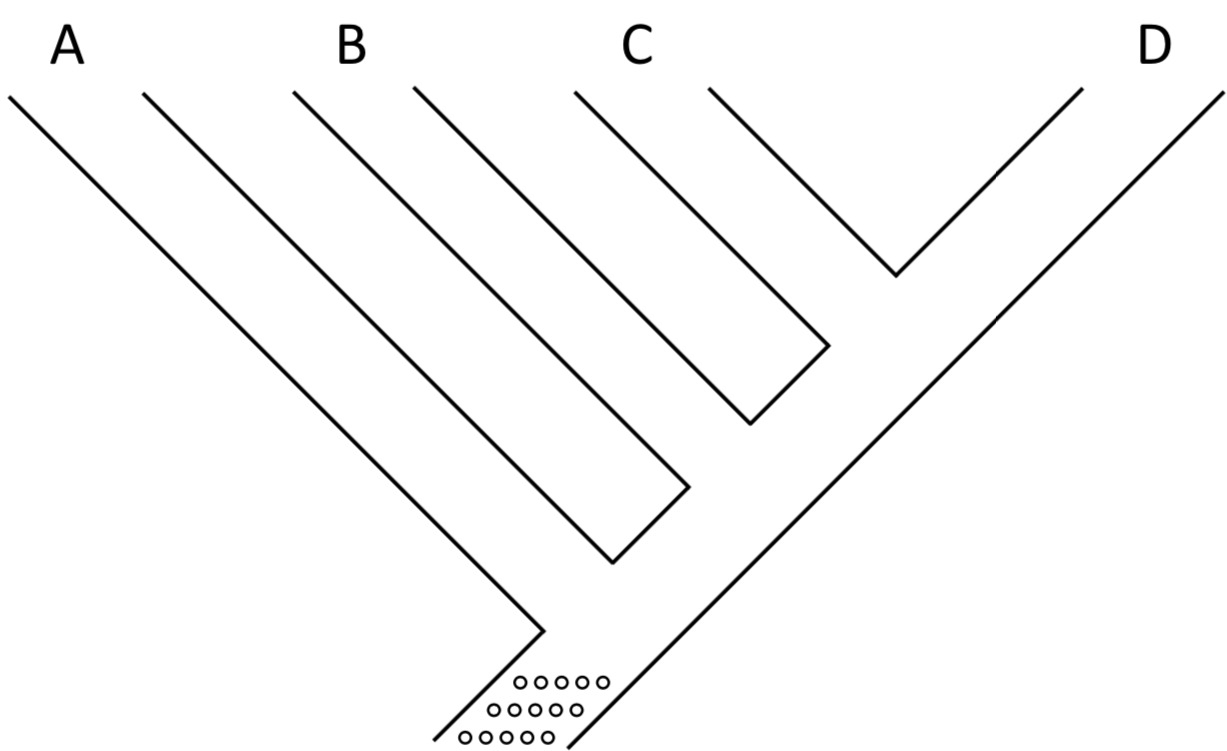 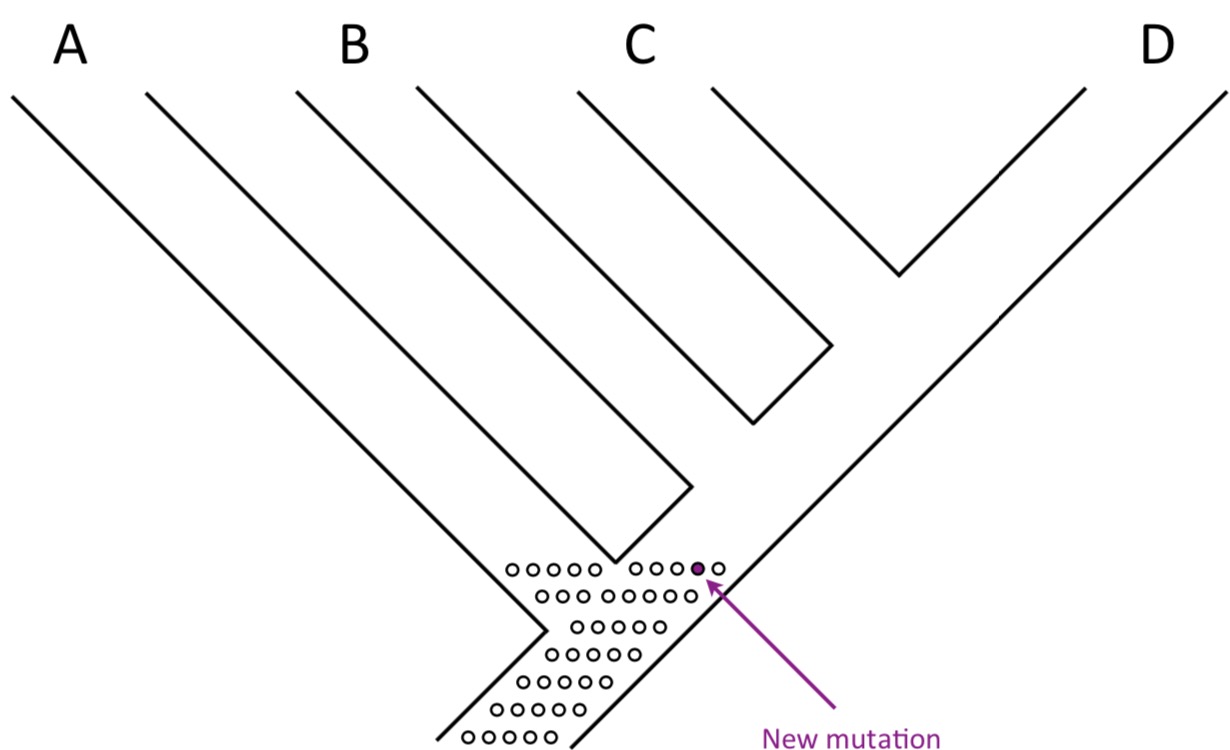 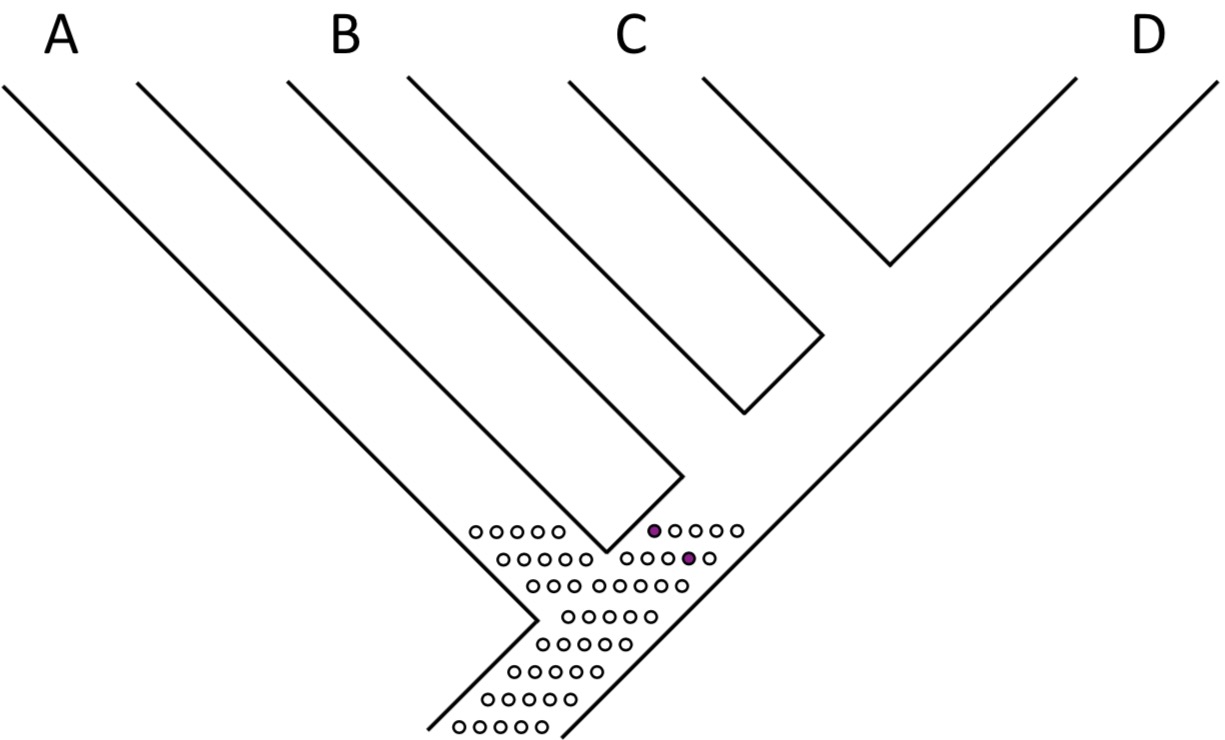 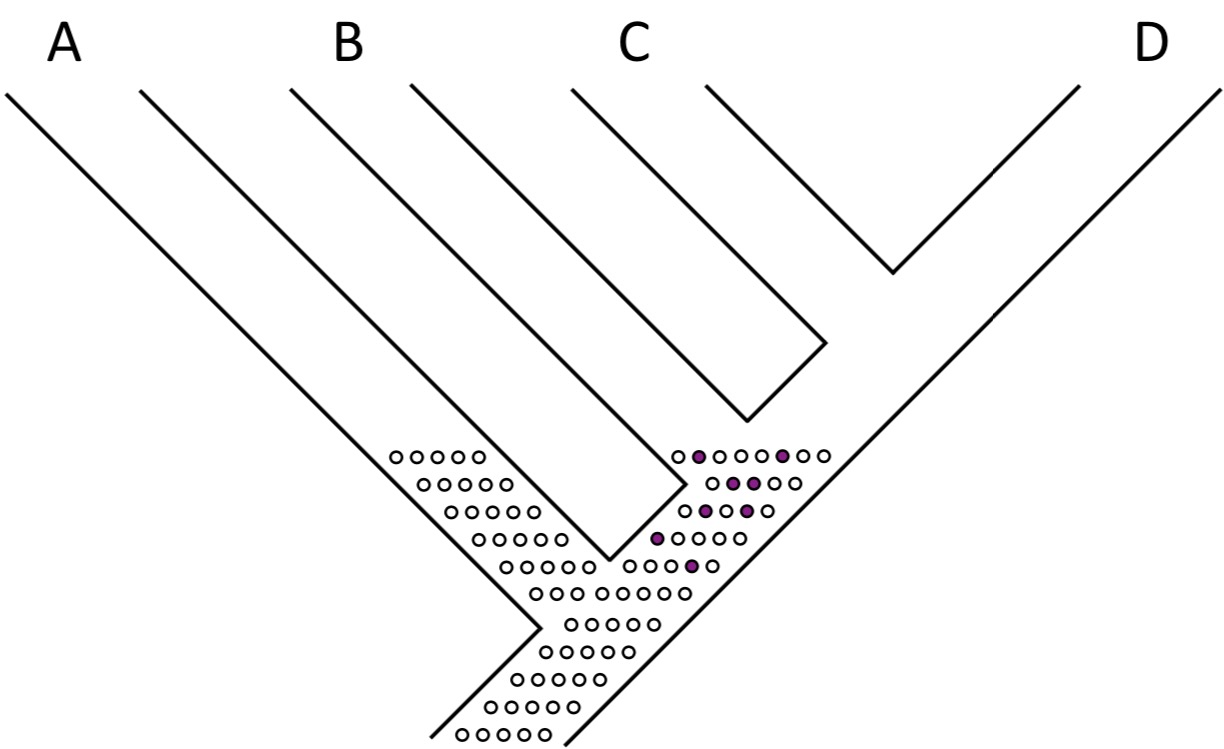 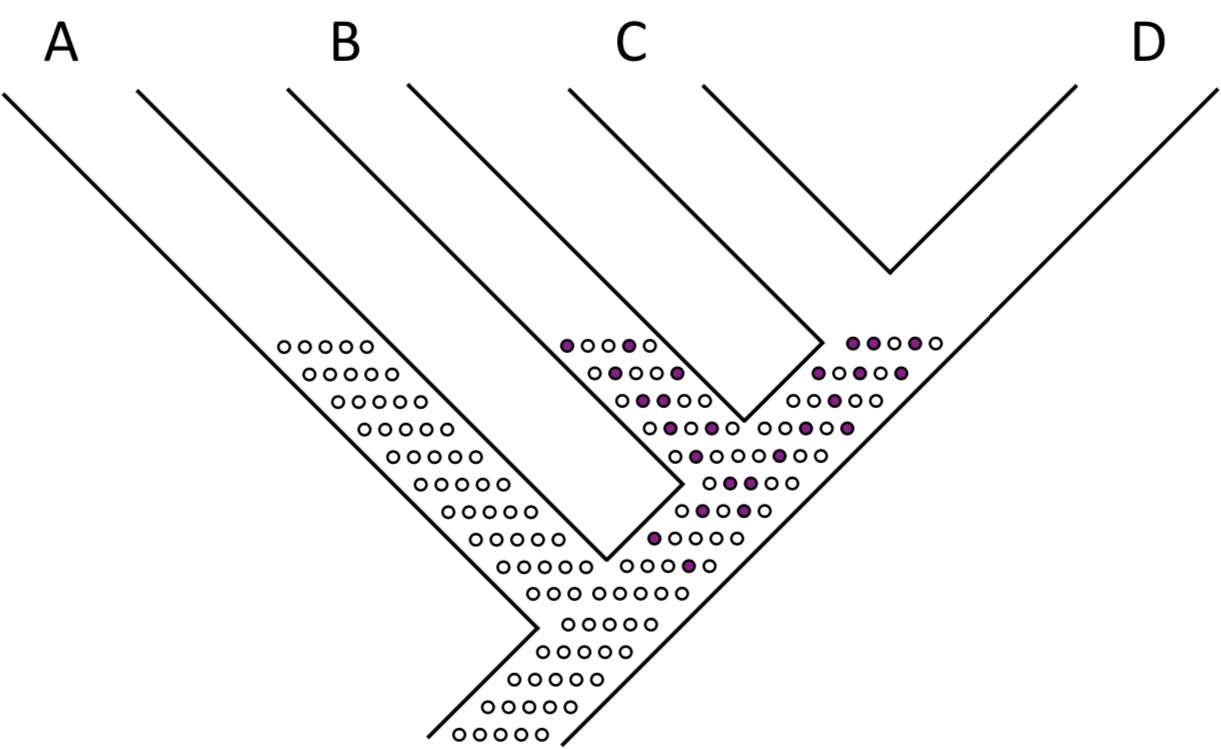 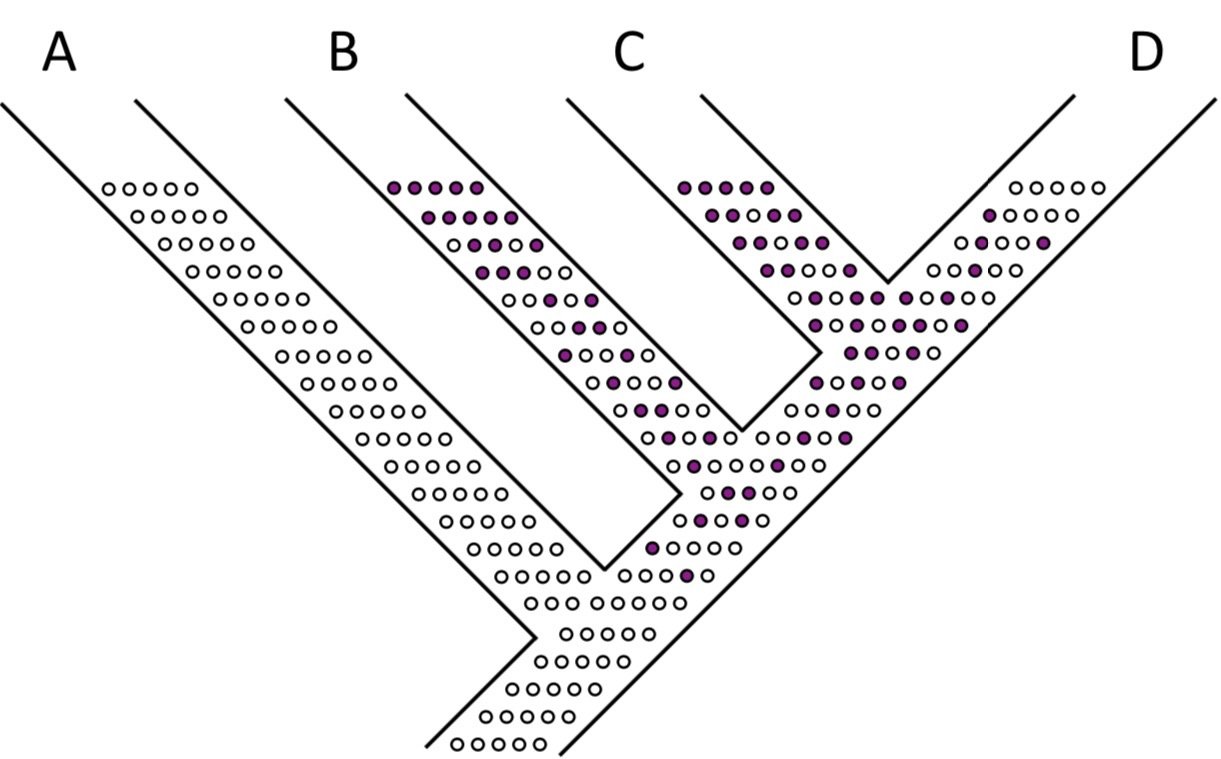 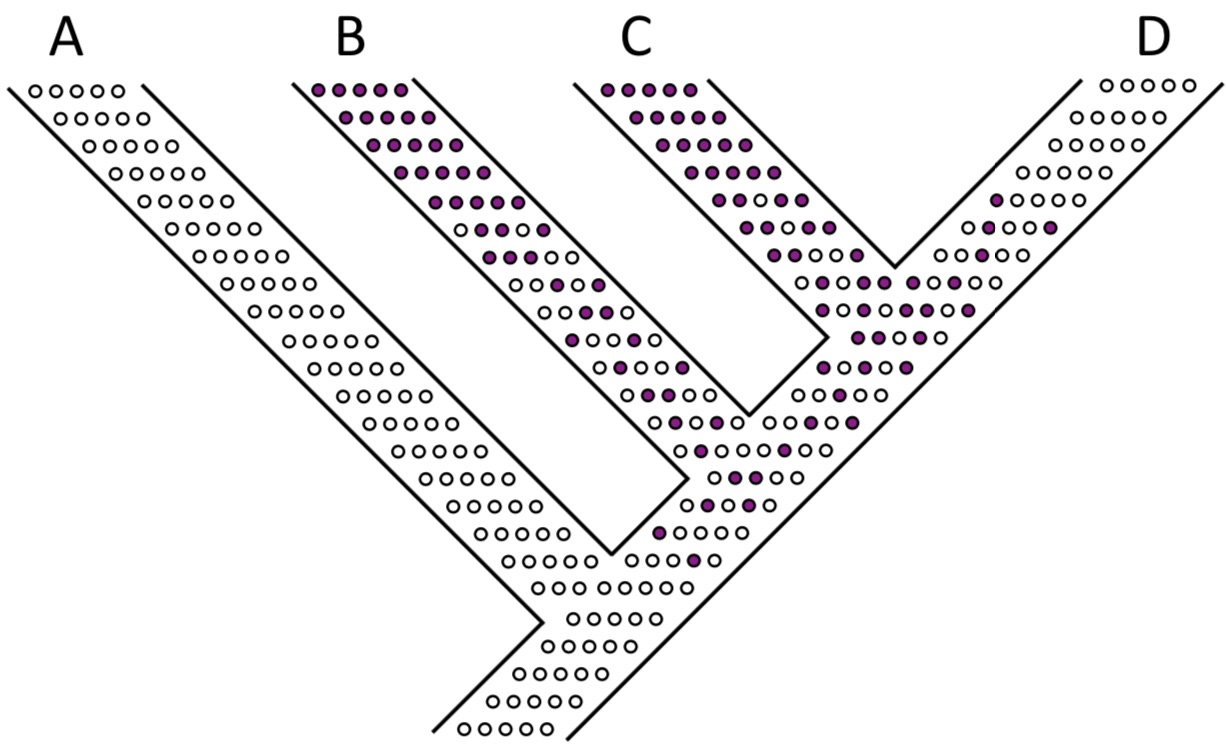 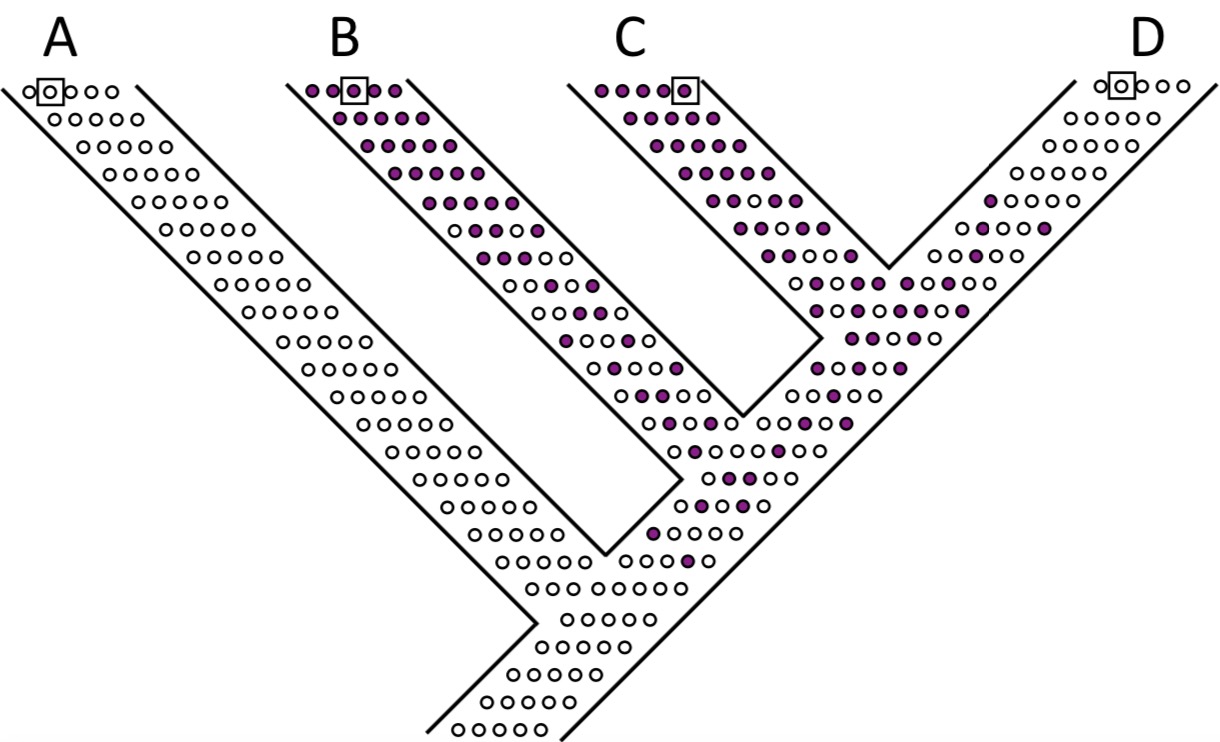 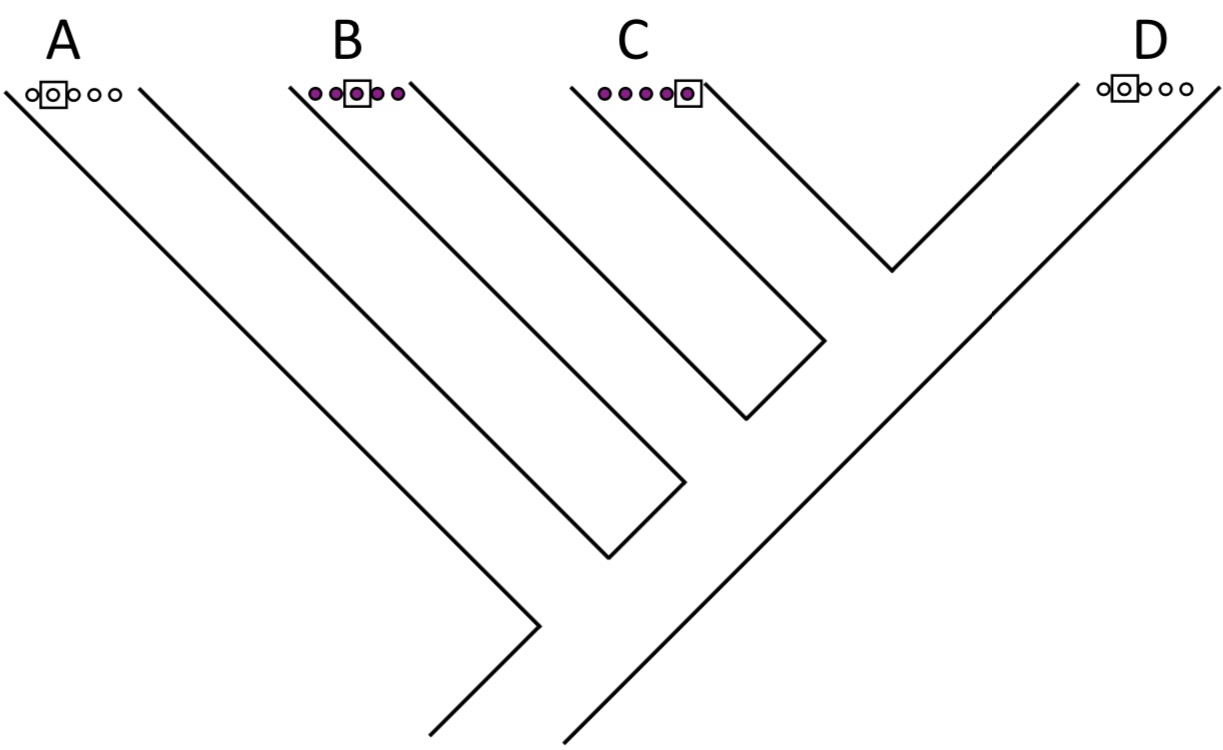 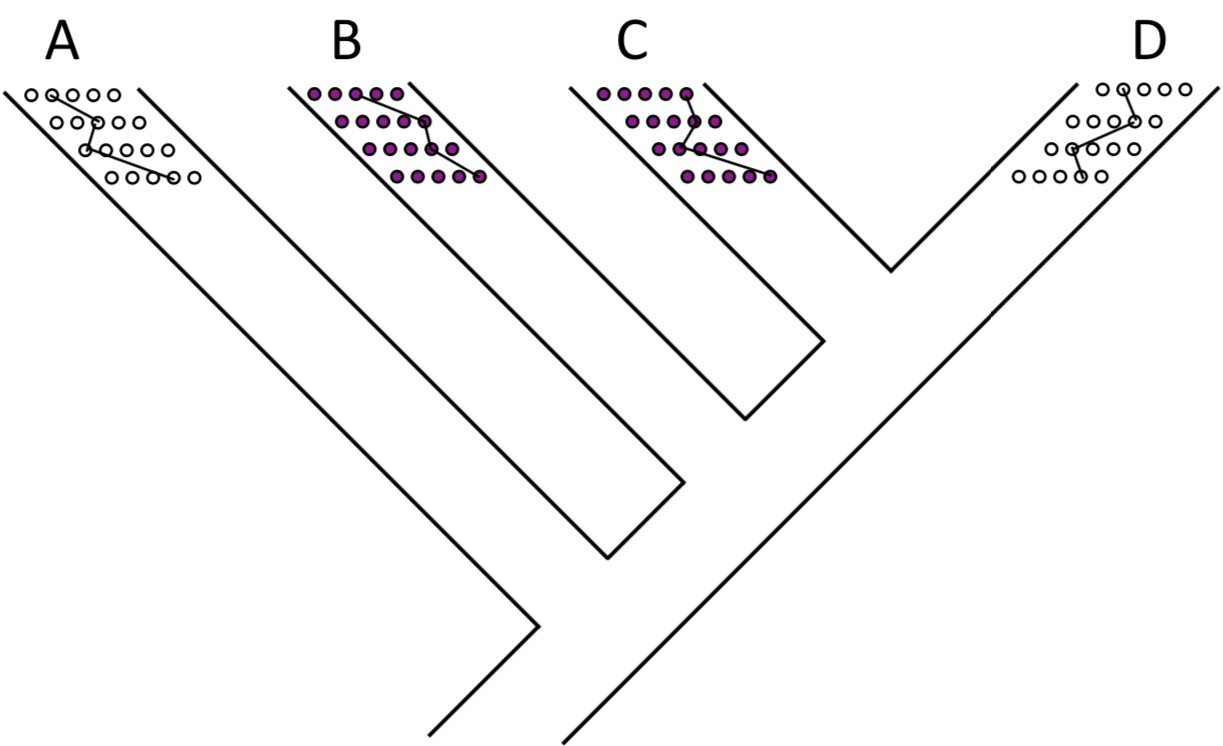 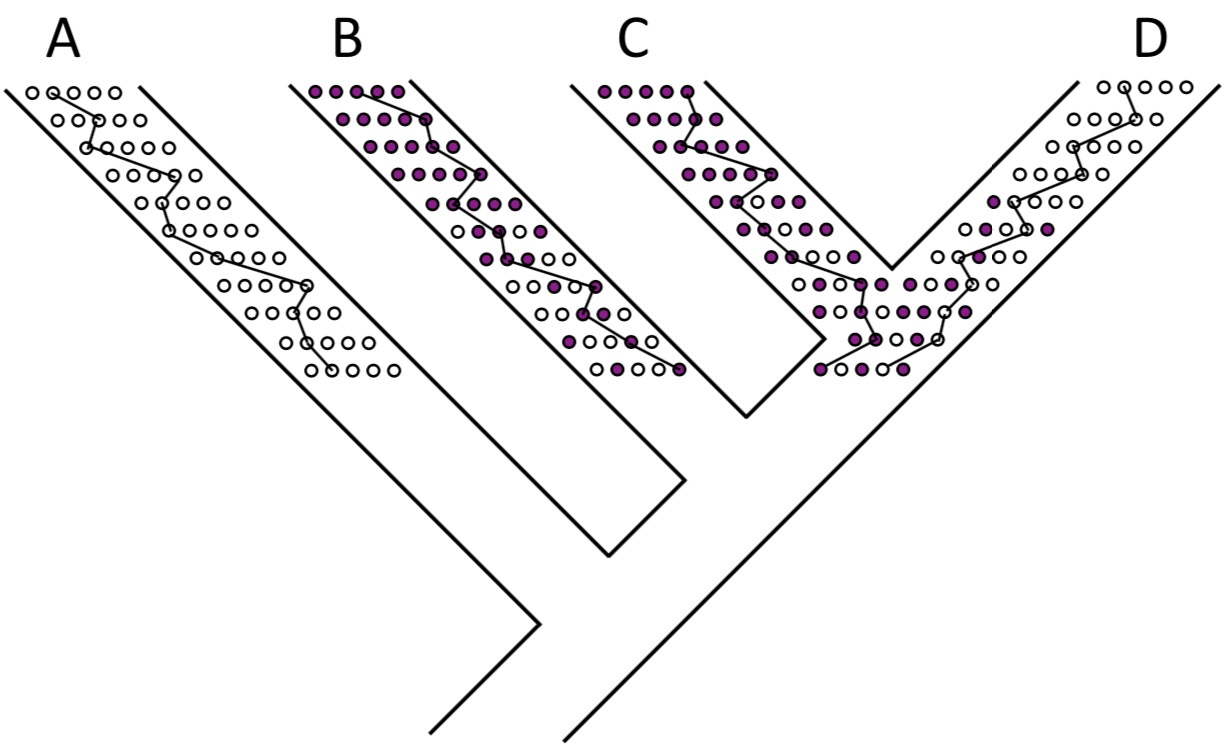 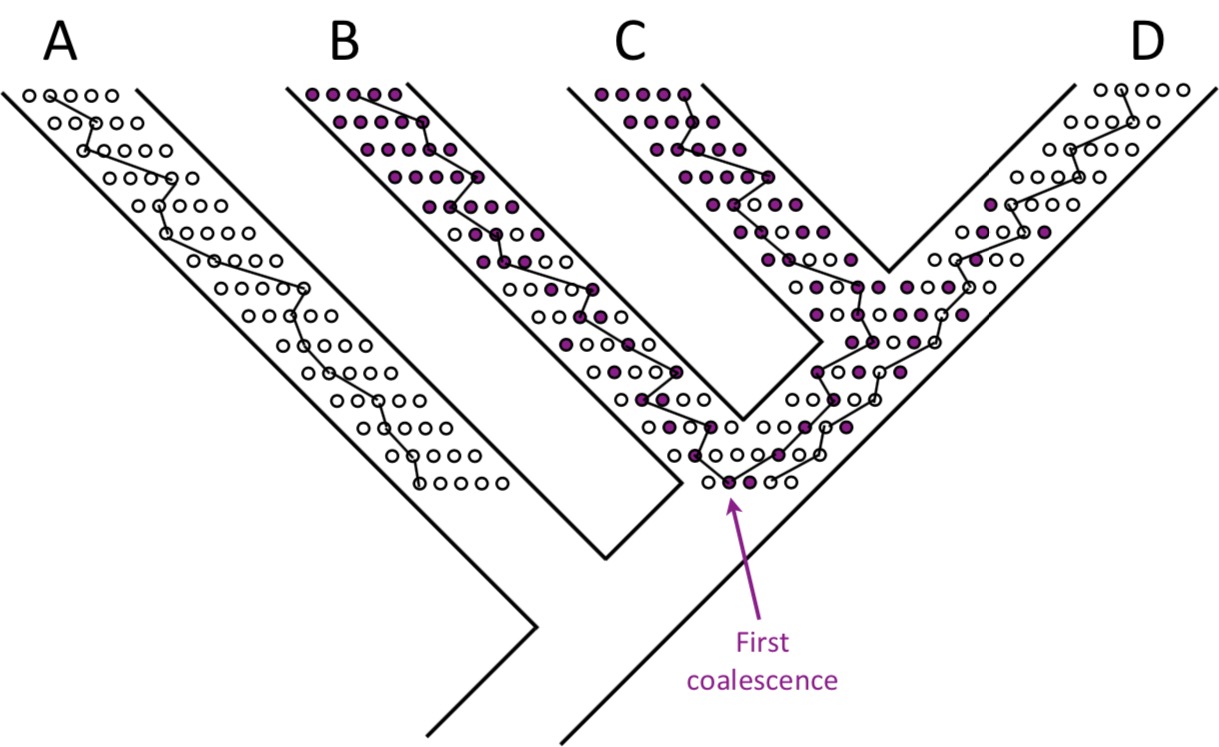 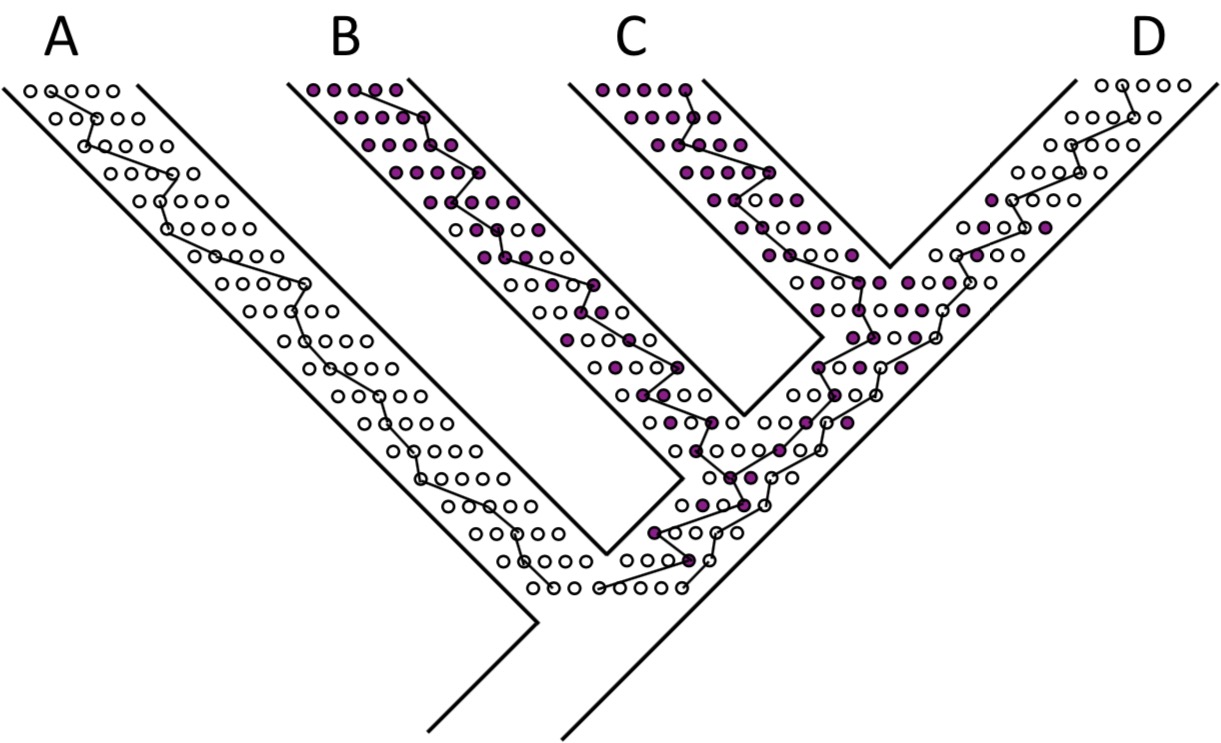 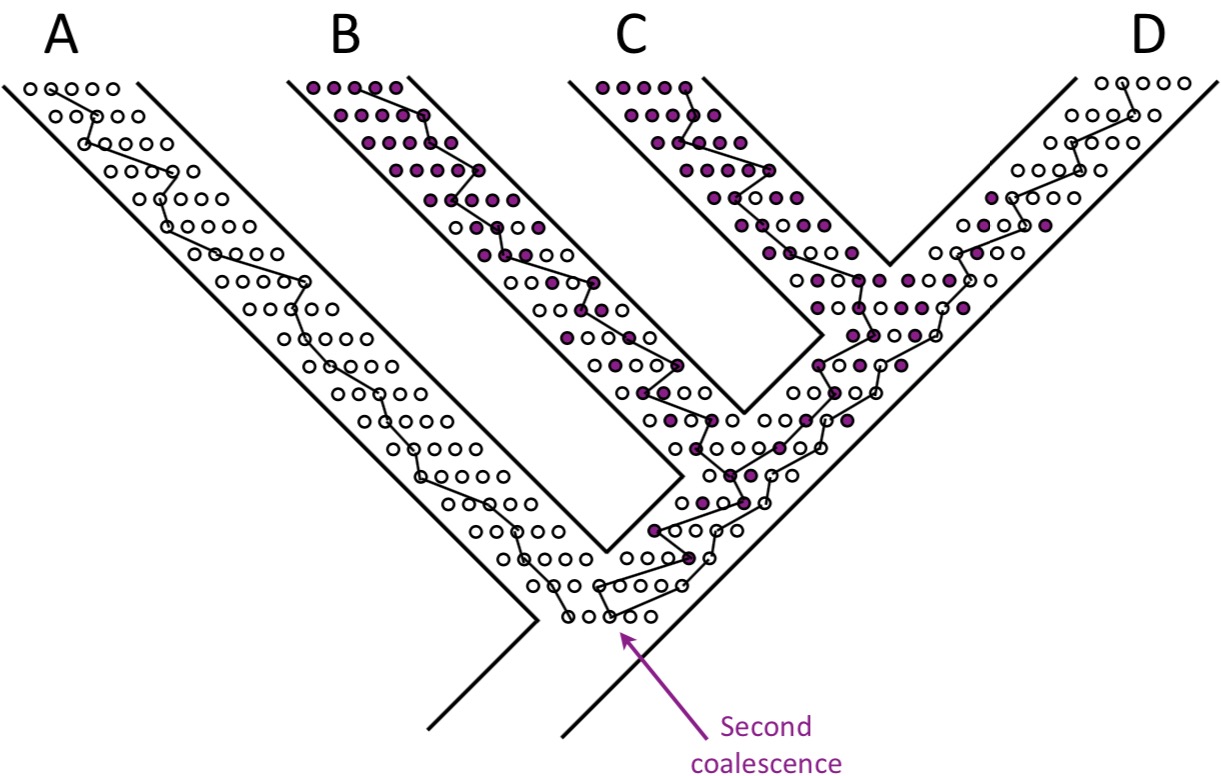 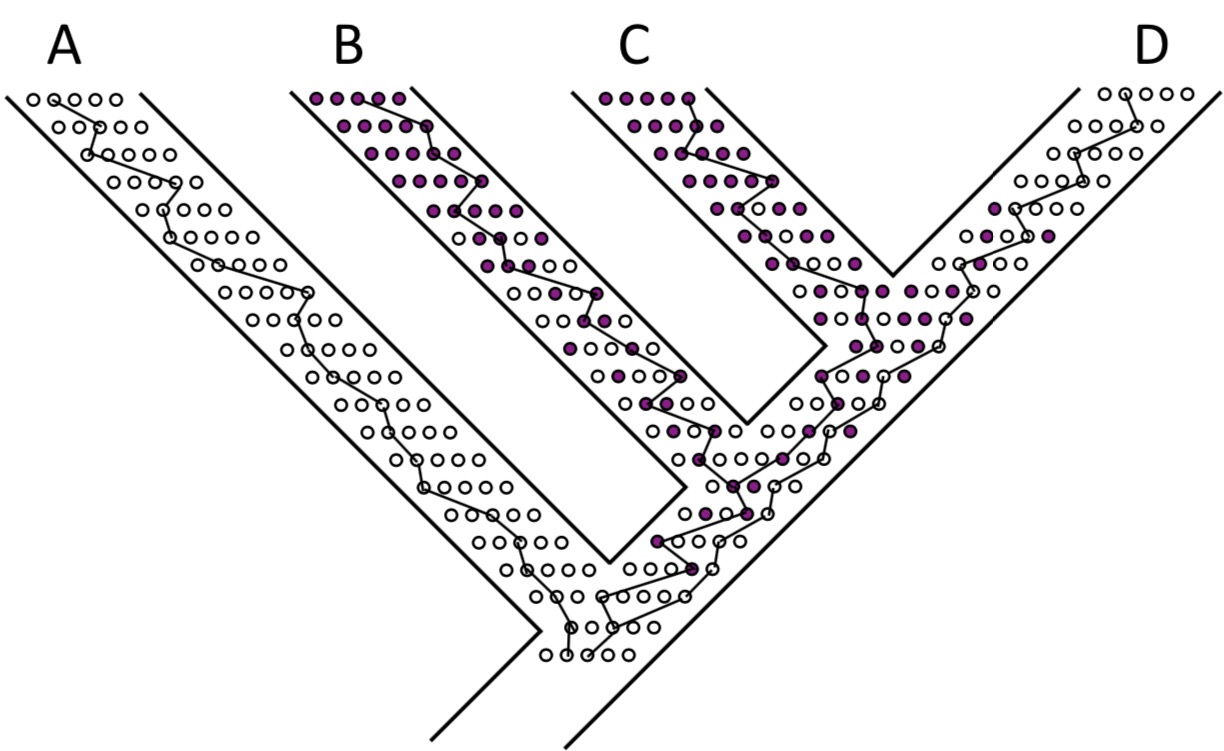 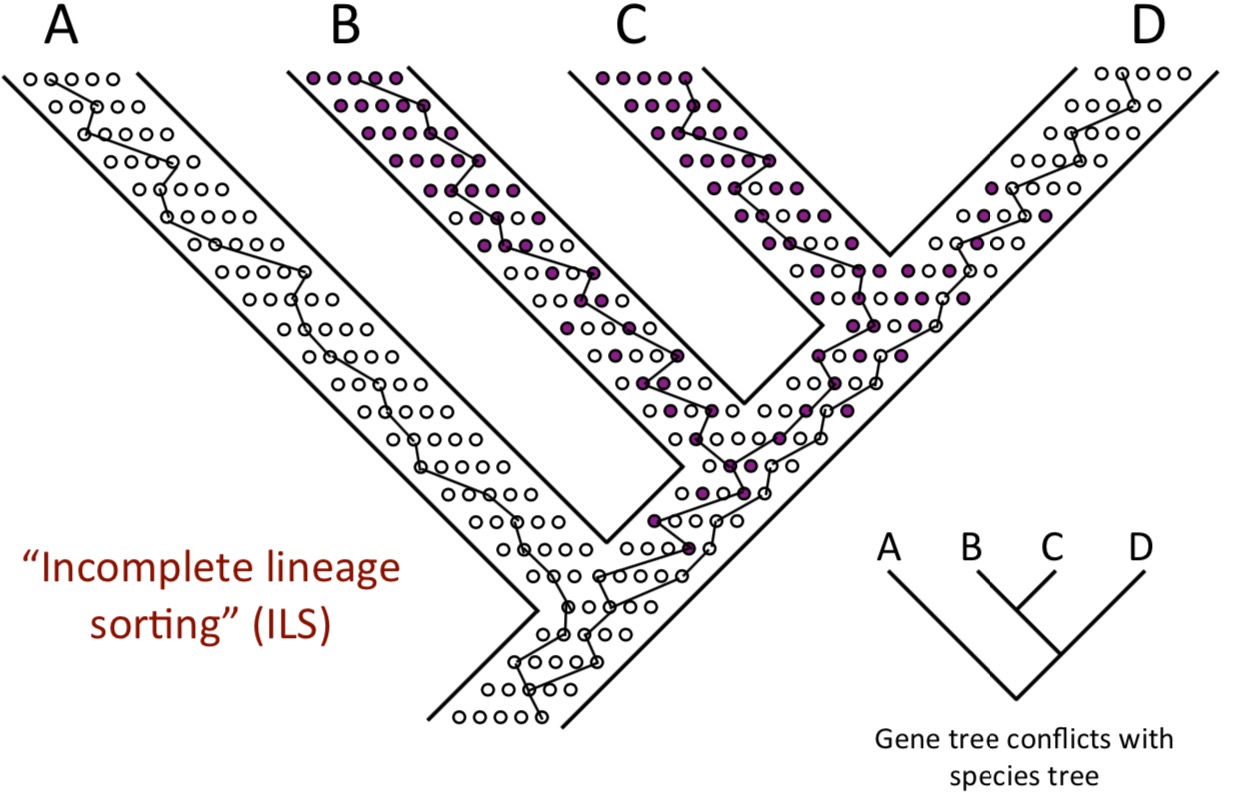 The multispecies coalescent model
Independence between branches—coalescent events that occur in one population are independent of what happens in other populations within the phylogeny.
Panmxia—within a population, all pairs of lineages are equally likely to coalesce.
Divergence is instantaneous and complete-–no gene flow occurs after speciation
ILS only—no other evolutionary processes (e.g., horizontal transfer, duplication and loss,…) have led to incongruence between gene trees and the species tree
No recombination within genes; free recombination between genes
Species tree estimating mothod
Base in coalescent model  mothod for species  tree estimating
Full data methods:
Fully Bayesian (integrate over gene trees within species trees, estimate posterior distribution of population sizes, branch lengths, and other model parameters in addition to the species tree): 
BEST
BEAST
SNAPP
BPP
SVDQuartets
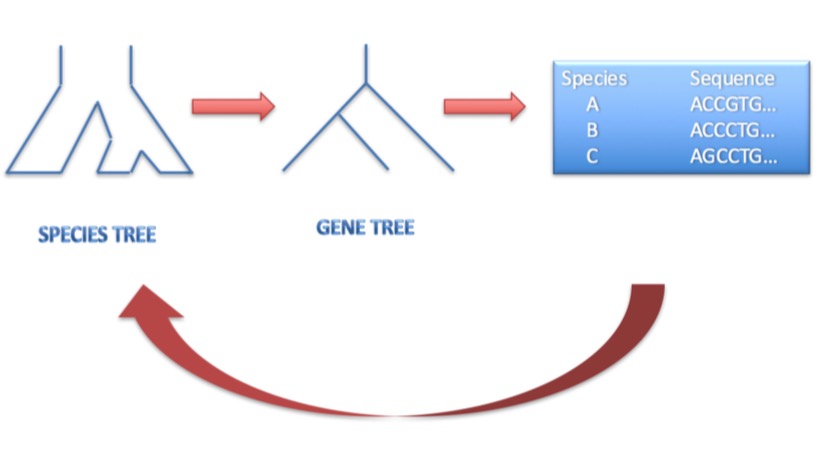 Base in coalescent model  mothod for species  tree estimating
Summary statistics methods: Start with estimated gene trees  
Using estimated branch lengths: 
 STEM
 STEAC
Using topology information only: 
STAR
Minimize Deep Coalescences
ASTRAL 
ST-ABC 
STELLS 
MP-EST
Statistical binning
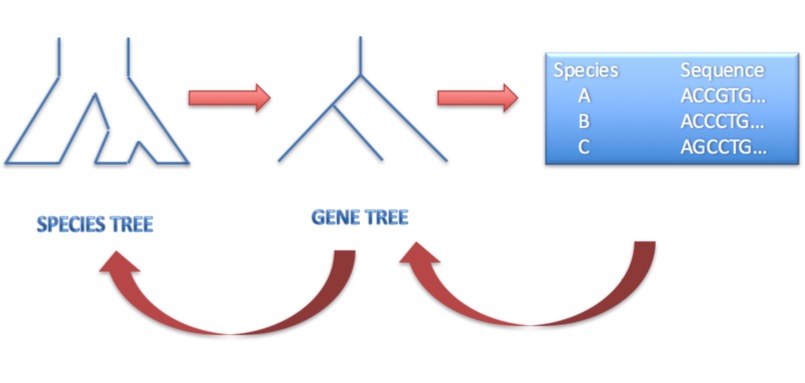 Base in coalescent model  mothod for species  tree estimating
Summary statistics methods: Start with estimated gene trees  
Using estimated branch lengths: 
 STEM
 STEAC
Using topology information only: 
STAR
Minimize Deep Coalescences
ASTRAL 
ST-ABC 
STELLS 
MP-EST
Statistical binning
ASTRAL
ASTRAL is a tool for estimating an unrooted species tree given a set of unrooted gene trees.
ASTRAL is statistically consistent under the multi-species coalescent model.
ASTRAL finds the species tree that has the maximum number of shared induced quartet trees with the set of gene trees, subject to the constraint that the set of bipartitions in the species tree comes from a predefined set of bipartitions.
ASTRAL
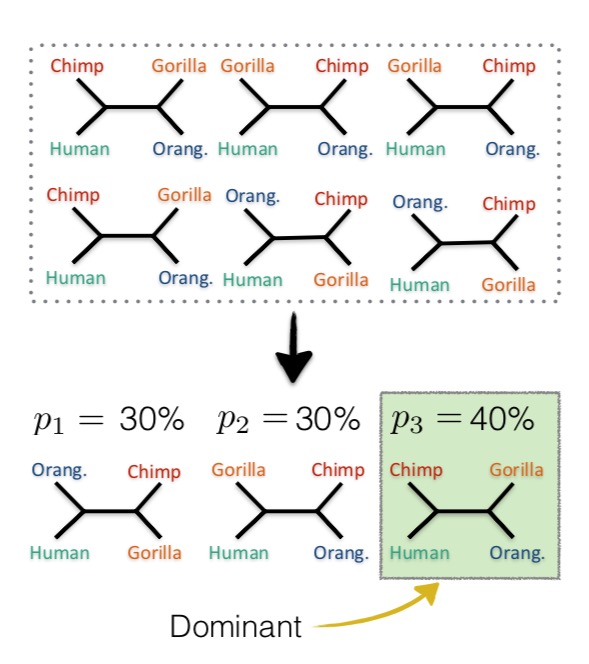 ASTRAL with >4 speices
A
A
A
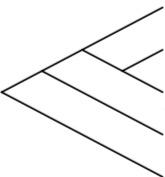 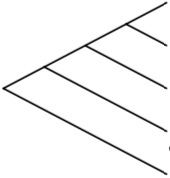 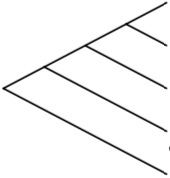 B
D
B
C
C
B
C
D
D
E
E
E
Number of gene tree
10
5
1
ASTRAL with >4 speices
A
A
A
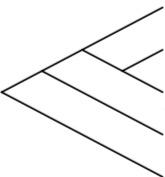 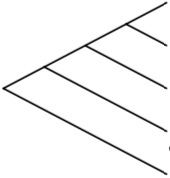 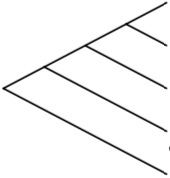 B
D
B
C
C
B
C
D
D
E
E
E
Number of gene tree
10
5
1
(A,B),(C,D)
ASTRAL with >4 speices
A
A
A
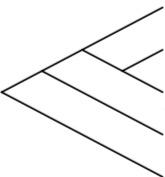 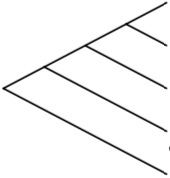 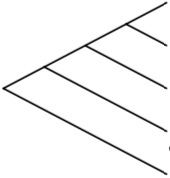 B
D
B
C
C
B
C
D
D
E
E
E
Number of gene tree
10
5
1
(A,B),(C,D)
(B,C),(D,E)
ASTRAL with >4 speices
A
A
A
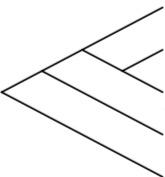 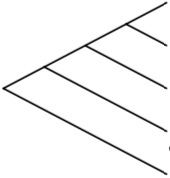 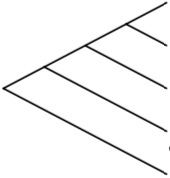 B
D
B
C
C
B
C
D
D
E
E
E
Number of gene tree
10
5
1
(A,D),(B,C)
(A,B),(C,D)
(B,C),(A,D)
(A,D),(B,E)
(B,C),(D,E)
(A,B),(D,E)
(A,D),(C,E)
(A,C),(D,E)
(A,E),(B,C)
(A,B),(C,E)
(A,B),(D,E)
(B,C),(D,E)
(B,D),(C,E)
(A,B),(C,E)
(A,C),(D,E)
ASTRAL with >4 speices
A
A
A
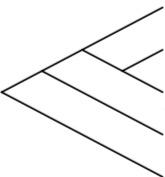 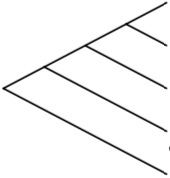 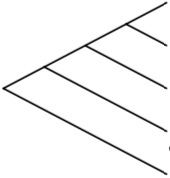 B
D
B
C
C
B
C
D
D
E
E
E
Number of gene tree
10
5
1
(A,D),(B,C)
(A,B),(C,D)
(B,C),(A,D)
(A,D),(B,E)
(B,C),(D,E)
(A,B),(D,E)
(A,D),(C,E)
(A,C),(D,E)
(B,C),(A,E)
(A,B),(C,E)
(A,B),(D,E)
(B,C),(D,E)
(B,D),(C,E)
(A,B),(C,E)
(A,C),(D,E)
ASTRAL with >4 speices
Compute the total number of times each resolved quartet was found over all input gene tree
ASTRAL with >4 speices
A
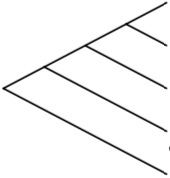 B
C
Score=10+11+15+15+15=66
D
E
A
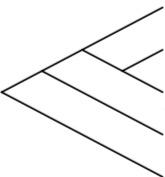 B
C
Score=15+15+15+6+5=56
D
E
…
ASTRAL with >4 speices
A
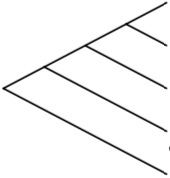 B
Best tree
C
Score=10+11+15+15+15=66
D
E
A
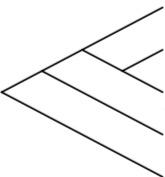 B
C
Score=15+15+15+6+5=56
D
E
…
Usage
Java –jar positation/astral.jar –i positation/catree.tre –a positation/speciesname.txt –t 2 –o ***.tre
-jar version of astral
-i input file
-a speciesname
-o output file
-t 2 full annotation
MP-EST
The MP-EST method estimates species trees from a set of rooted binary gene trees by maximizing a pseudo-likelihood function. 
The input data of MP-EST are rooted binary gene trees produced by the maximum likelihood phylogenetic programs RAxML, PHYML, PHYLIP, and PAUP etc. 
In addition to the gene tree file, a control file must be generated for running MP-EST. The control file contains necessary parameters for running MP-EST.
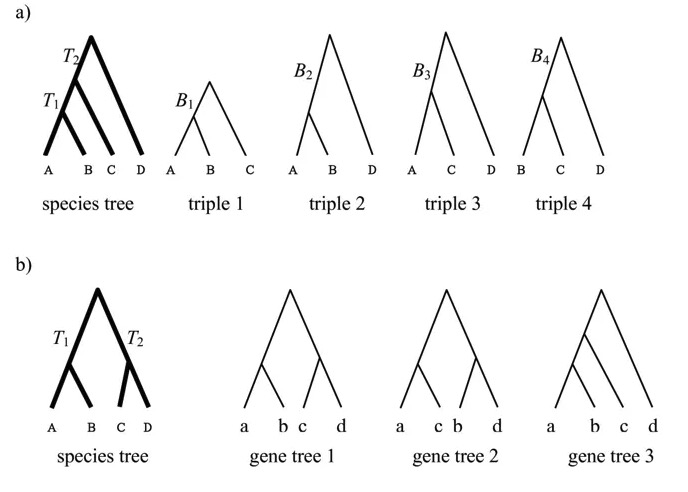 Usage
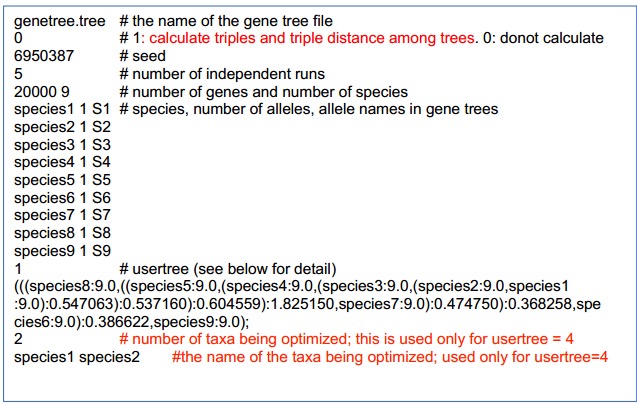 After finish control file, Type “mpest control” (if the control file is named "control ") to run mp-est on the terminal window (DOS command window on PC)
Comparison of approaches
Summary statistics methods 
Advantage: Quick
Disadvantage: Ignore information in the data
Most current implementations do not easily allow assessment of uncertainty (but bootstrap can be used, at the expense of computational eciency)
Comparison of approaches
Summary statistics methods 
Advantage: Quick
Disadvantage: Ignore information in the data
Most current implementations do not easily allow assessment of uncertainty (but bootstrap can be used, at the expense of computational eciency) 
Full data methods 
Advantage: Fully model-based framework
Disadvantage: Computationally intensive, sometimes prohibitively so 
BEST, *BEAST/STARBEAST2, BPP, and SNAPP utilize a Bayesian framework and involve MCMC
Thanks for attention